Squad:Foundation of the Decisive Force (SFDF)
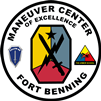 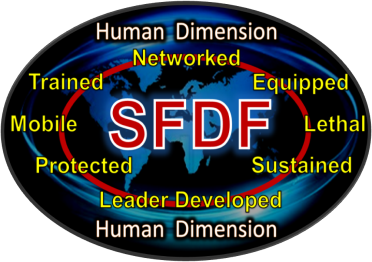 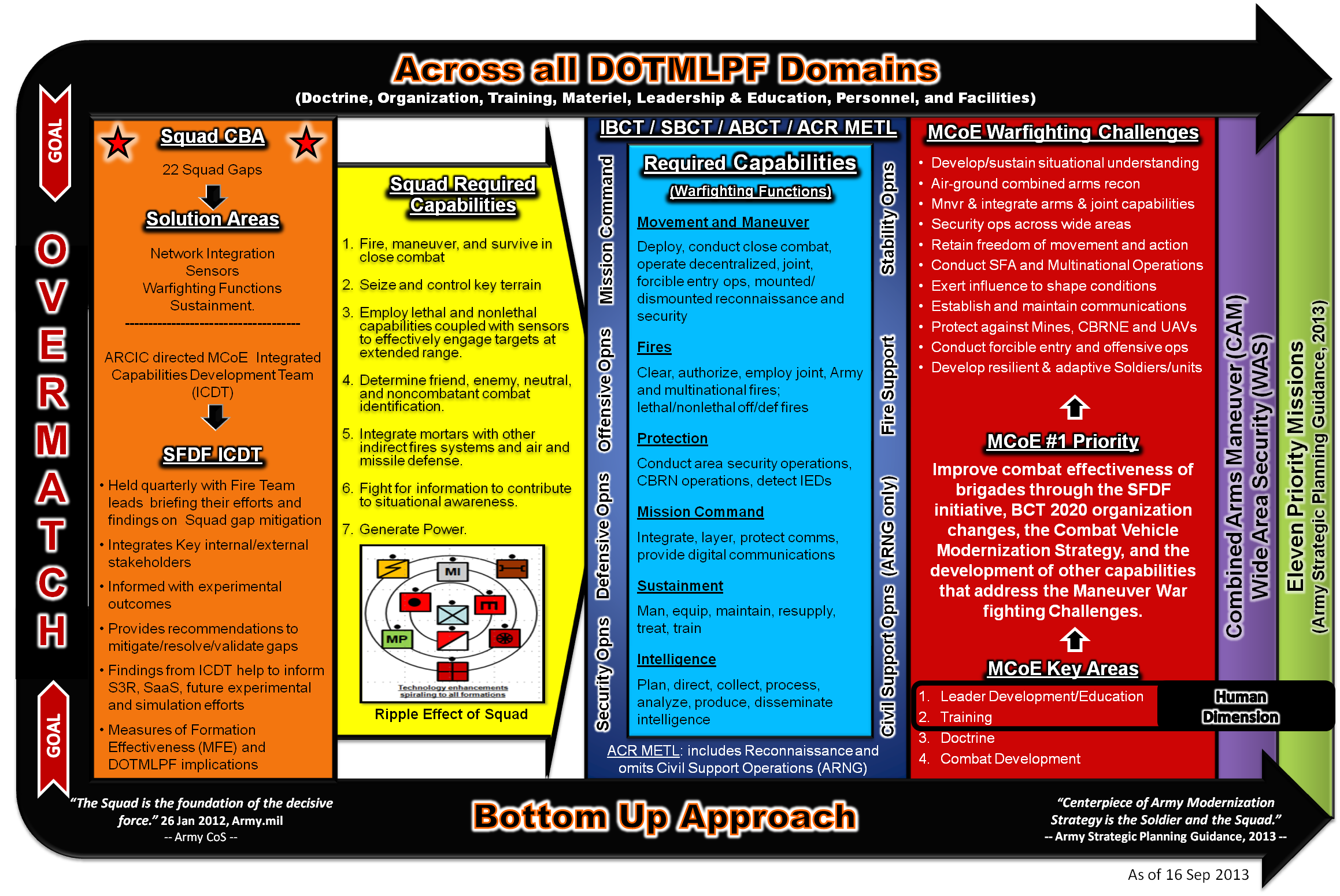 [Speaker Notes: ARCIC directed SFDF ICDT – NOV 2010

 SFDF Purpose: The Army is undergoing a bottom-up approach to organize requirements and capabilities that will thoroughly enable and improve squad overmatch on the current and future battlefields. Achieving overmatch will be accomplished through integration of multiple-stake holders to synergize current and future activities, and in the establishing and maintaining of a centralized data repository to share relevant information to determine Measures of Formation Effectiveness (MFE). MFE’s allow the Army to measure the impact of Doctrine, Training, Material, Leadership, Personnel and Facilities (DOTMLPF) capability solutions in order to make justifiable resource decisions.

 Overmatch: The ability to successfully execute critical tasks against projected threat forces in all operational environments concluding with decisive operations that drive the adversary to culmination and achieving the operational objective while retaining the capability to continue with subsequent missions… Source: Derived from TRADOC PAM 525-3-6.1, The US Army Concept for the Future Squad, 16 April 2013. 

 Solution Areas: War Fighting Functions – Critical solutions are lightening and sharing the Soldiers load, integrating multiple capabilities into one lightweight system, improving reconnaissance and enhancing weapon / lethality capabilities.  Numerous solutions emerged from the lethality arena, to include increased range, and terminal performance on a host of weapon systems.

 SFDF Fire Team Leads: COL level representation for Training; Leader Development; Materiel; and Measures of Effectiveness (MOE) (the MCoE Maneuver Battle Lab (MBL)). The USAIS Deputy Commandant provides oversight on SFDF, and the SFDF ICDT Chairman is COL Barnett.

IBCT and Squad Gaps are cross walked.

 METL derived from Army Training Network (ATN) https://atn.army.mil/fso/default.aspx

 STAKE HOLDER INTEGRATION: CoE; Army G3/5/7; CERDEC; CSM’s Army wide; MCoE G8; FORSCOM; RDECOM; PEO Soldier; TRADOC TCM’s’; DARPA; MANPRINT

 11 Priority Missions from the 2013 Army Strategic Planning Guidance
Counterterrorism and Irregular Warfare
Deter and Defeat Aggression
Counter Weapons of Mass Destruction
Defend the Homeland and Provide Support to Civil Authorities
Project Power despite Anti-Access/Area Denial Challenges
Operate Effectively in Cyberspace
Operate Effectively in Space
Maintain a Safe, Secure and Effective Nuclear Deterrent
Provide a Stabilizing Presence
Conduct Stability and Counterinsurgency Operations
Conduct Humanitarian Assistance, Disaster Relief and other Operations]